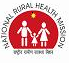 TO STUDY THE FUNCTIONING OF JDS UNDER NRHM IN  CHHATTISGARH
Submitted by
Dr. Shailendra Mishra
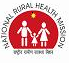 INTRODUCTION
Jeevan deep samiti(JDS)/Rogi Kalyan Samiti (RKS), is one of the component of NRHM, envisages the effective decentralization and monitoring of health services through active community participation to make public healthcare facility more accountable and thereby improving its performance.
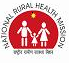 Genesis of JDS/RKS
Originated as a committee of people’s representatives at a hospital in Indore, Madhya Pradesh. Later incorporated in NRHM.
District collector of Indore Mr. S.R.Mohanty with the help of his official power established hospital management committee called Rogi Kalyan Samiti to raise the fund for running the hospital and for the welfare of patients. 
With the success of RKS the Chief Minister integrated this concept in public health care system and ordered formation of RKS across all district level public hospitals of Madhya Pradesh.
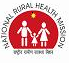 JDS IN CHHATTISGARH
In Chhattisgarh JDS constituted in 2006-2007 under NRHM .
Currently there are 27 DS, 137 CHC and 741 PHC Jeevan deep samiti’s functional in the state.
NRHM allocate the  untied fund in District hospital (5 Lakhs) and in CHC & PHC(each 1 Lakhs), under JDS in  Chhattisgarh.
Composition of JDS
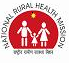 The Jeevan Deep Samiti is conceived as an institutional management structure at the health facility level administered through the representation from-
 respective health facility, 
local PRI members, 
local NGO members and local community members,
 government officials from ICDS, Water and Sanitation, Education, Rural Development, social welfare departments .
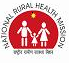 Funding source
Grant-in-aid from the State Government. 
Grants and donations from trade, industry and individuals.
Receipts from user fees.
Receipts from disposal of assets.
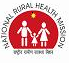 Objectives of study
To study the structure and functioning of JDS in health facilities.
To assess the facilitating and inhibiting factors affecting the functioning of JDS.
To study the utilization of funds provided by state as well as self generated fund.
To study  the   improvements made at the facilities and services provided.
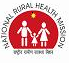 Data and Methodology
Study design - The study is a cross sectional  descriptive design .

Data sources –Both primary and secondary .

Area of study - present study conducted in 6 districts Hospitals  Korba, Baster, Rajnandgaon, kanker, Koriya, Raipur in Chhattisgarh. District hospitals selected on the basis of high no. of  OPD and IPD patients.
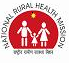 Study subject – Predesigned questionnaire was used for data collection from the study subjects. The study subjects were JDS member (District programme manager) and old patient. There were total 175 old patient  randomly selected for this study .
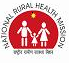 Findings 1. Members of JDS
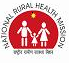 2. Meeting of governing body
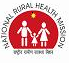 3. Meeting of executive  body
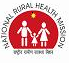 4. Factors Affecting the Functioning of JDS
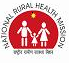 5. Funds available and Revenue      Generated by the JDS
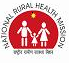 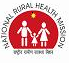 6.Activities Conducted at district
 hospitals under JDS
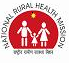 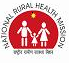 7. Awareness level of  Clients(patients) Regarding JDS
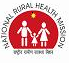 Perception of old Clients(patients) Regarding Improvements at the Hospitals
1.	Were  you satisfied with the cleanliness of the room of the district hospitals? 
2.	Were you satisfied with the cleanliness of the toilet of the district hospitals?
3.	Were you satisfied with the transport facility provided from the Hospital?
4.	Were you satisfied regarding availability of medicine in district hospital?
5.	Were you satisfied with the investigation facility which is provided from the Hospital?
6.	Were you satisfied with the Facilities Provided (emergency services) during night hours in the district hospital?
7.	Were you satisfied with the Present Services (availability of doctors in hospitals) in the hospital?
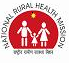 PERCENTAGE OF SATISFACTION LEVEL OF PATIENTS IN BASTER DISTRICT
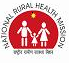 PERCENTAGE OF SATISFACTION LEVEL IN KORBA DISTRICT
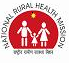 PERCENTAGE OF SATISFACTION LEVEL IN RAJNANDGAON DISTRICT
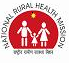 PERCENTAGE OF SATISFACTION LEVEL IN KAKNER DISTRICT
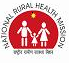 PERCENTAGE OF SATISFACTION LEVEL IN KORIYA DISTRICT
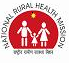 PERCENTAGE OF SATISFACTION LEVEL IN RAIPUR DISTRICT
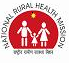 Conclusion
1. The JDS has been formed at all DH  as per the guidelines.
2.  There is apparently no obstacle in the flow of funds pertaining to collection of  central grants for JDS and other Income generation through setting up of commercial complexes, shops and user fees.
3.  The utilization of these funds for infrastructural strengthening and patients support  also appears adequate.
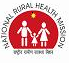 4. The main inhibitors to the effective functioning of JDS are poor awareness of the members regarding the objectives of JDS, and the lack of motivation/interest in meetings, as also delayed or non implementation of decisions.  
5.More number of clients (patients ) is not  aware about JDS at the studied in  DH, but they felt better changes in services compared to previous two three years.
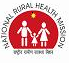 6.Patients wanted more improvement in the quality of health care, in relation to availability of medicines, basic and specialist doctors, availability of basic facilities and investigations
7.Korba and Rajnandgaon shows a  high quality in services provided by district hospital where higher number of patients(more than 40% ) highly  satisfied by the services in hospital.
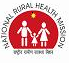 8. Kanker and Raipur shows a average performance in  health care services  where approximately 40% patients highly satisfied with the services provided in district hospital .
9. Baster and Koriya shows a low performance in health services where less than approximately 20% patients satisfied with the services provided from hospital and given the excellent remarks.
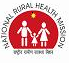 Recommendation of the study
1. State need to  conduct  specific capacity building trainings or workshops for the Committee members.
2.The state nodal officer should be appointed for strengthening the implementation and monitoring of the samiti.
3.	To ensure effective monitoring of the funds disbursed under the scheme all districts should be instructed to provide facility wise action plan for all JDS. For this the state will provide detailed plan formats to the respective district nodal officers. This format will contain all details of previous expenditure, available balance as well as the future plan of work activity and projected expenditure
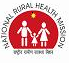 4.There is a need for involving the local electronic and print media to create awareness regarding the JDS.
5.	There is a need to Utilize technical experts for health care through hiring of specialist doctors and out sourcing lab services etc. Also JDS funds being utilized for life saving activities like hiring of private vehicles for transportation of patients in times emergencies and complications.
6. Special incentives to the JDS members be provided to increase their motivational levels.
7. More number of ASHAs are to be engaged to share the increased burden .
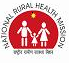 Limitations of the Study
1.	The sample size for the study was inadequate, So it may not generalize the findings for all the district hospital of Chhattisgarh. 
2.	The research study was confined to Chhattisgarh only. So it may not generalize the findings for all the JDS in other state.  
3.	The information received from the respondents may have the biasness. Because the important information related to funds utilization, and meeting procedures etc; was collected more through the interview technique than observation.
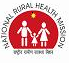 References
1.	Guidelines for Constitution of Rogi Kalyan Samiti/Jeevan Deep Samiti/ Hospital Management Society.  URL: http://health.cg.gov.in/ehealth/welcome.htm
2.	Ministry of Health and Family Welfare, Chhattisgarh: URL:http://health.cg.gov.in/ehealth/welcome.htm
3.	Chhattisgarh state NRHM PIP 2012-13.
4.	URL:http://mohfw.nic.in/NRHM/RKS.htm
5.	NRHM Programme ImplementationPlan 2006-2012. URL:http://www.mp.gov.in/health/nrhm/pip-nrhm.pdf
6.	Research report on Jeevan Deep Samiti Prepared By SAMARTHAN, C.G
7.	Bossert T et al. 2000. Decentralization of Health Systems in Latin America: Bolivia Case Study, Harvard School of Public Health.
8.	Chaurasia A, 2004. Rogi Kalyan Samiti and Health Sector Decentralization in Madhya Pradesh , IESE and World Bank .
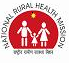 Thank you